In the name of God
Case Presentation
Myelodysplastic Syndrome
)MDS & HSCT)

Bibi Shahin Shamsian.MD
REFERENCES
H Hasle A pediatric approach to the WHO classiﬁcation of myelodysplastic and myeloproliferative diseases .H Hasle.Denmark. Leukemia (2003) 17, 277–282
Henrik Hasle . A pediatric approach to the WHO classiﬁcation of myelodysplastic and myeloproliferative diseases.2011.BJH
A. T. K. Rau. Myelodysplastic Syndromes in Children: Where Are We Today? India. The Ochsner Journal 12:216–220, 2012
Nicolas Waespe.Response to treatment with azacitidine in children with advanced myelodysplastic syndrome prior to hematopoietic stem cell transplantation. Haematologica. 2016 Dec; 101(12): 1508–1515.
Henrik Hasle Myelodysplastic and myeloproliferative disorders of childhood. American Society of Hematology. Hematology  2016
Inga Hofmann.Pediatric myelodysplastic syndromes. J Hematopathol (2015) 8:127–141. Boston, MA, USA

Wei Wang. Pure erythroid leukemia. Am J Hematol. 2017;92:292–296
Ming Hong.The 2016 revision to the World  Health Organization classification of  myelodysplastic syndromes. JOURNAL OF TRANSLATIONAL INTERNAL MEDICINE / JUL-SEP 2017 / VOL 5 | ISSUE 3

Amr A.Outcome and Factors Affecting Survival of Childhood Myelodysplastic Syndrome: Single Centre Experience. Blood 2017 130:5309;
F Locatelli - ‎. How I treat myelodysplastic syndromes of childhood .Blood Journal .2018 
Federica Galaverna.Myelodysplastic syndromes in children. current Opinion in Oncology. 30(6):402–408, NOV 2018
Case
Female  ,  Age :19 mo      Data birth: 16/7/96 
 second child , BW ; 3450  ,38 term,   first child healthy
Neonatal CBC : Nl

 presentation  :1 y old,  Ecchymoses, thrombocytopenia 36000 and then more drop
8/97  WBC: 12000   PMN : 33%  L; 66%   Band : 1%
 RBC : 4.02           Hb;10           MCV: 77  MCH: 25.6  MCHC: 33 
Plate;31000         LFT: NL        KT : Nl           Folate, B12: Nl

Evaluation :Peciatrics Medical Center:Ecchymoses  +  Bicytopenia 
WBC ;11000  Hb: 8.2   Plate ; 7000  Retic : 0.7%    Coombs ;neg
Case
BMA& BMB  1 : Suboptimal  10/8/97
BMA:Cellular  marrow with decrease Meg , mild megaloblastic change in E series 

12/9/1397 
 BMB : 80% cellularuity 
 Blast : 6%, Pro 8% , Meylo 8% , Mea:8%  band 5%, Seg: 5%,  L: 8%  plasma cell; 1% 
 Erythroeid  : 52%
M - mild  shift to the left , Megaloblstic  change in  E + Dyserythropoiesis
No mature Megacaryocyte 
CD: Cd117; ( Neg) ,   CD34;  less than 1 percent, neg in Meg
Conclusion: BMA & Biopsy : absence of Mega , dyserythropoietic change ,No malignancy, suspicious to MDS 
Treatment : IVIG , prednison  3weeks  and PC and plate
Reports of    Pedaitrics  Medical Ceter
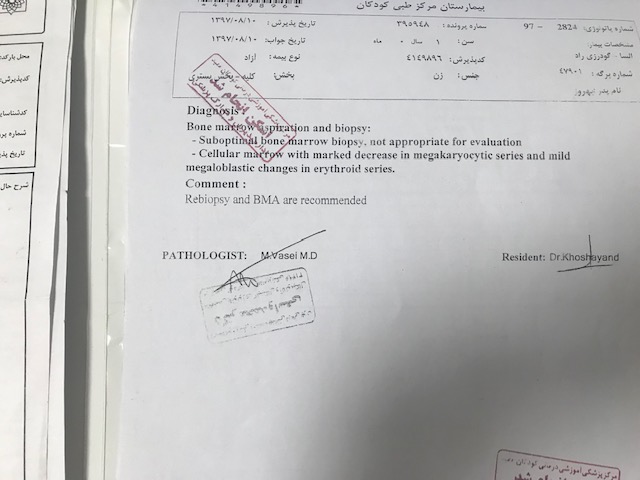 BMA 110/8/97 , suboptimal BMA
CD flowcyto metery 2
Second BMA & BMB12/9/97
Follow UP
18/10/ 97 
WBC: 10000     Neut; 21%   L; 68% MONO: 8%
RBC; 3.500,000    HB; 10      plate; 16000
 Retic ; 1.2 %   coombs; neg        HbE; Nl 
Ferritin : 234
LDH ;672        LFT; Nl
Visit in Mofid children hospital
PE: severe  ecchymoses and pallor, No organomegaly

WBC : 5500        PMN: 46%           L; 49%           RBC ; 2 320 000
 HB;6.5    MCV; 86    MCH: 28       Plate ; 23000 
Neg  coombs; neg              Retic ; 1%
Uric Acid  : Nl                     LDH; 1096,1266
 Ferritin : 232
 LFT : Nl  OT15/PT 30             KT: Nl
PT , PTT: NL                             BT: Nl               CD42: Nl
Parvo virus ;  Neg
Virology : Neg    HBSAb : 500  HIV: neg      CVT : Neg 
CMV , EbV  PCR : Neg
CXR: NL         Bone survey: Nl                 SONO: Nl      ECHO: Nl
26/10/97  BMA: Cellularity : Nl,  increase E series and DysE  ,Decreased of  MEG ,                  BMB : ?// quality, no evidnce of BM Pathology Report :BMA  + touch prep  pro: 6%   , myelo and meta: 8% ,   Band 2%  & PMN: 8%   E: 38%  ,Immature cells : 8%   + Dys erythrpoiesis,(large N , multi lobulated N, nuclear  budding) Mega caryocyte is not seenConclusion : Dyserythropiesis + increase of immature cells , mild shift to the left M series
26/10/97A  -CD flow cytometry:   Mahak  BMA:Mononuclear population- 35 % all nucleated cells  , Mature T lymphocyte Cd34; 1.5%
Cytogenetic  study
Hyperdiploied51 XX   + 
interestitial Deletion 13q 
51 XX 
+x ,+4,+6,+8
Del13 q14 ( no-idependent prognostic factor) 
+21
Cytogenetic study, 13q14 ALL: treatment failure , no independent prognostic  factor
follow Up of case
Supportive therapy ; PC & plate infusion
 Start  evaluation  for HSCT

  28/12/97  CBC: Immature  cells  in CBC   + Low Hb + Low plate
 Second BMA in Mofid   hospital  28/12/97  
 BMA cellularity Nl , 8-10 %immature cells (myeloblast)
CD Flowcytometry    ;preleukemia  ,MDS  
Blast ; 15%
Second BMA : 28/12/98  preleukemia, MDS
Cd13 (7)
Cd33(6)
Cd34:0.8
Cd61;45.7
Cd71(93)
Cd117(46)
Cd235 a( 46)
HLADR: 24.9
BMA- 2, Mofid Children Hospital: preleukemia , MDS
Evaluation
Donor  , MSD  sister , Full match , 5 years old
During  HSCT  Consults :   19/2/98 
WBC ; 14000  Hb: 5.6  MCV: 83  plate;11000  
Neut: 19%  band ; 2%  L; 58%  Mono: 1%  
NRBC: 10%   Blast : 20%
CSF:NL   WBC :  0 
LDH ; 10000
UA; 5.4        KT & LFT  : Nl          Ferritin : 321
BMA: increase blast about 25-30 %,  suspicious  AML
Diagnosis:Pure Erythroied leukemia
BMA -CD Flow cytometry : 19/2/98 Cd34; (0.7) ,Cd71(62),Cd117(10.8 ),Cd235a (51.4 )
HLADR (14.6) 
Less than 1% of all of AML
dismal prognosis ,median survival is only 3mo
often evolves from prior MDS
 some times : eythroblastic sarcoma
typically neg-  CD34 and HLA-DR. 
CD117 is often  partially or weakly positive 
 Pos: Glycophorin, spectrin, and CD36,Cd71
Glycophorine: neg
complex karyotype and TP53 mutations.

 Start Chemo ; MRC, HSCT after chemo
Erythropoiesis and PEL , Pure erythroleukemiaUSA.  Wei Wang. Pure erythroid leukemia. Am J Hematol. 2017;92:292–296
PEL: BMA .Large immature erythroid precursors with deep basophilic cytoplasm and cytoplasmic vacuoles  . Many cells also have cytoplasmic blebs.Leukemic cells show coarsely granular staining pattern by PAS blebs.                                                                   Wei Wang. Pure erythroid leukemia. Am J Hematol. 2017;92:292–296
MDS in Pediatric
Group of rare  clonal hematopoietic stem cell disorders;
Varying degree of cytopenias
Ineffective and dysplastic Hematopoiesis
Risk of leukemic transformation.

Significant overlap with other inherited & acquired bone marrow failure (BMF) disorders
Pediatric MDS
4%  of all pediatric hematologic malignancies
 Annual incidence :1.8–4 cases / million children. 
Median age of diagnosis is 6.8 years(any age group) 
Male /Female: equal
Ped MDs: De novo (primary MDS)  or/ Secondary
Inherited and acquired conditions associated with pediatric (MDS) --secondary MDS
Inherited conditions
Fanconi anemia, Shwachman-Diamond syndrome,Severe congenital neutropenia,Dyskeratosis congenita,Diamond-Blackfan anemia

GATA2 haploinsufficiency (Mono Mac syndrome, Emberger syndrome, Familial MDS/AML)
Other familial non-syndromic MDS (ETV6, RUNX1/AML1, CEBPA)
Familial MDS (at least one first degree relative with MDS/AML)without identified genetic cause
Trisomy 8 mosaicism

Acquired conditions:
Prior chemotherapy, Prior radiation therapy, Acquired aplastic anemia
Therapy-related MDS more  often presents as advanced MDS
Changes  Ch 7, 5, and 11q23: >90 %
MDS - pathophysiology
Underlying Genetics and pathophysiology of  pediatric MDS are still poorly understood.

 
 Because of the heterogeneity of MDS, different mechanisms of initiation and progression of the disease are likely to exist.
Pediatric MDS, IBMFS, and AA :Share significant overlap
Pathophysiology
Genetic damage in a pluripotent hematopoietic progenitor cell ; Genetic instability  with subsequent acquisition of numerous molecular abnormalities. 

 About 30% of children with MDS have a known constitutional disorder
GATA2 mutation  ,mutations in proto-oncogenes like RAS, TP53,or WT1,and karyotypic changes such as monosomy 7
Germ line mutation / GATA2Transcription Factor,Nuclear protein :regulate, Gene  expression
Familial MDS/AML
 15% of advanced MDS 
 7% of all patients with primary MDS 
Absent in MDS secondary to therapy or
   acquired aplastic anemia
Older  age & Monozomy 7
Timely HSCT, no Immuno suppresive therapys
History of MDS
1920: MDS – first describ  ; Giovanni Antonio Di Guglielmo
1960s &  1970s;preleukemia,smoldering Leukemia
 1982: Myelodysplastic syndromes- (MDS) -FAB classification 
2000: WHO classification
Updated in 2008 :( Blast count, degree of dysplasia, cytogenetic changes
2016 updates(Molecular features &NGS)
Pediatric MDS classification:
 2003:Hasle and colleagues advanced a pediatric classification
 2008 WHO classification ;pediatric MDS classification for the first time
Classification  MDS &MPD/Pedaitric
MDS calssification:
 low-grade myelodysplastic syndrome ( RCC-MDS) 
 Advanced MDS(RAEB, RAEB-T)
Hematopoietic stem cell transplantation (HSCT) is the only curative treatment option 

Juvenile myelomonocytic leukemia.(JMML). 
Myeloid leukemia of Down syndrome
Characteristics of MDS in children and adults
Classification of childhood MDS (WHO 2008)
Diagnostic category :                      PB blasts %                          BM blasts %
Refractory cytopenia of childhood (RCC)               <2                               <5
Refractory anemia with excess blasts (RAEB)       2–19                       5–19
RAEB in transformation (RAEB-T)                            20–29                     20–29

Disease in patients with a blast count above the 30% :AML, MDS-related AML (MDR-AML)
Refractory cytopenia of childhoodlow grade  MDS
50 % of cases
 < 2% blasts (PB) or less than 5% blasts in the (BM)
 Clonal cytogenetic marker can confirm the diagnosis;  but 61–67 % normal cytogenetics 
( DD: AA and IBMFS?)
Most BM: Hypocellular
unilineage dysplasia to overt multilineage dysplasia. 
 RCC - multilineage dysplasia RCMD:higher incidence of disease progression
Advanced  ped MDSWHO classification
RAEB-1 (5–10 %) or  RAEB-2 (11–19 % ) blasts
 RAEB-T :20–29 % blasts
Clinical and laboratory features
Variable,
Incidental finding of cytopenia, Single-lineage cytopenia or macrocytosis
Isolated anemia is less frequently seen in children 
 (HbF) is frequently moderately increase 
(WBC) count is low to normal
Leukocytosis is generally not a feature of MDS
Most  no organomegaly.
Macrocytic Erythropoiesis, small or unusually large megakaryocytes, and  dysgranulopoiesis

 Karyotype:Structural complex abnormalities deﬁned as > 3 chromosomal   aberrations including at least 1 structural aberration are
        associated with a very poor outcome
Diagnostic work upThink about DD
Vitamin & Mineral deficiencies
Viral infections &  Toxin / Drug exposure 
Rheumatologic disorders (JRA)
Mitochondrial disorders (Pearson syndrome)
Metabolic disorder 
Inherited Anemias  (CDA), and IBMF
Evaluation in Pediatric MDS
LAB Data;     CBC…………PB smear & circulating blasts
BMA & BMB: High-quality BM aspirate and biopsy :cytologic dysplasia ( ..dysplastic Meg ) &  blast count
CD:  Cd34,D117 (C-KIT), CD71, glycophorin A, MPO,…
CD61 or CD41 stain : Micro-megakaryocytes, 
 Genetic study: Karyotype, FISH: 7-  ( 30%) , 7q-, 5q , +8 ( common), 20 q- and MLL (11q23)
 Germline  Mutations in GATA2  (…Familial MDS/AML )
Immunology  study: Especially in GATA 2  with analysis of lymphocyte subsets (B- and T-cell subsets)
A- Binucleate megaloblastoid erythroid precursor B = Megaloblastoid erythroid precursor C = Small megakaryocyte with monolobate nucleus
Diagnostic workup for  MDS -pediatric
RCC &AA (Histology )
RCC: 
Hypocellular marrow 
 patches of erythroid predominant hematopoiesis (BM)
Erythroid islands show increased   early forms, mitosis, and occasional nuclear contour abnormalities. 
Scattered mildly left-shifted myeloid elements

AA: 
severely hypocellular
Adipose-rich marrow 
Scattered lymphocytes 
Fully maturing myeloid cells including segmented neutrophils.
Separating MDS from AML
Biological features & blast count  
In borderline cases with BM blasts of 20% to 30% and with no cytogenetic clues :repeat the BM examination after 2 weeks

Blast count > than 30%:AML
Signiﬁcant organomegaly &  especially increased WBC counts ;suggestive of AML.
Blast count and relative distribution of AML and MDS illustratesthat AML can be diagnosed at any blast level. Adapted from Hasle andNiemeyer.
Treatment options in pediatric MDS
HSCT remains the only curative therapy for pediatric MDS (cure rates of around 60)
Guidelines on the optimal timing for HSCT & need for upfront chemotherapy in advanced MDS do not currently exist

In  Matched related donor(MRD): CBC,BMA, BMB , Cytogenetic and Fish(GATA2 mutations and IBMFS)
Henrik Hasle . A pediatric approach to the WHO classiﬁcation of myelodysplastic and myeloproliferative diseases.2011.BJH
Intensive chemotherapy prior to HSCT provides no survival benefit for children with RAEB and RAEB‐T and can generally not be recommended
Intensive chemotherapy before HSCT should be considered in patients with myelodysplasia‐related‐AML (MDR‐AML).
HSCT,Pediatric MDS
Myeloablative therapy - busulfan, cyclophosphamide, melphalan( MRD &MUD): cure 50%
Other drugs:Thiotepa, treosulfan, and ﬂudarabine
TBI can generally :no superior antileukemic efﬁcacy &  is associated with more long-term

Outcome HSCT ;similar in RAEB or RAEB-T but signiﬁcantly lower in MDR-AML

Whether AML-type induction chemotherapy before HSCT for advanced MDS can reduce relapse and improve outcome is Controversial
Probability of 5-year overall survival in advanced MDS according to subgroup
Treatment of low-grade MDS
low-grade pediatric MDS:  RCC without cytogenetic abnorality :Wait and watch

IST with anti-thymocyte globulin (ATG) and cyclosporine: complete or partial response in 75% after 6 months,
Rabbit ATG:?
HSCT : MSD , MUD (instead of rabbit )
HSCT:  Reduced Intensity
Use of pre-HSCT chemotherapy in MDS remains controversial
Pediatric MDS patients with advanced disease (RAEB, RAEB-T) have been treated with
     AML induction chemotherapy 

Recent data :intensive chemotherapy before HSCT does not improve outcomes or relapse incidence (RI)  In most patients With advanced MDS  ,  with the exception of MDS with progression to AML (>30 % blasts)
Treatment of advanced MDS
None of these approaches (Hematopoietic GF  , differentiating agents, anti -angiogenic drugs, low-dose cytotoxic drugs or experimental agents) have been documented to prolong survival

They are generally not indicated in children and adolescents in whom the aim of treatment is cure.
DNA methyltransferase inhibitors :Azacitidine and Decitabine; Bridge to HSCT.
Limitations : Response can take several months &     Risk of febrile neutropenia
 Using: ?????
Haematologica. 2016 Dec; 101(12): 1508–1515
Sickkids Hospital 8 patients ;received off-label azacitidine before   HSCT 
P;1 -18 Y ,pediatric (RCEB)-MDS
Azacitidine treatment prior to HSCT:
Well tolerated in pediatric patients with advanced MDS
partial or complete bone marrow response in 7/8 patients (87.5%), and correlated with superior EFS  in this cohort.
AML-type chemotherapy
Induction chemotherapy ;
complete remission of less than 60% 
overall survival of less than 30%

Patients with advanced MDS, (MDR-AML) >30% blasts may beneﬁt  from intensive chemotherapy before HSCT.
Relapse After HSCT
Relapse: poor outcome,
 Successful withdrawal of mmunosuppressive   therapy      
Donor leukocyte infusions 
close monitoring chimerism & pre-emptive immunotherapy. 
Second HSCT for relapse or  graft failure after HSCT has shown survival rates of 50%
Prognosis
Monosomy 7 and complex karyotype (≥3 abnormalities) : increase risk of  leukemia, it is difficult to predict when this will occur??

CIBMTR:   8-year disease free survival of :
 40–65 % for RCC
28–48 % for RAEB/RAEB-T 
1-year transplant-related mortality of 13–42 %

European Working Group: 5-year OS of 63 % advanced MDS & TRM and RI  of 21 %, each
REFERENCESS
H Hasle A pediatric approach to the WHO classiﬁcation of myelodysplastic and myeloproliferative diseases .H Hasle.Denmark. Leukemia (2003) 17, 277–282
Henrik Hasle . A pediatric approach to the WHO classiﬁcation of myelodysplastic and myeloproliferative diseases.2011.BJH
A. T. K. Rau. Myelodysplastic Syndromes in Children: Where Are We Today? India. The Ochsner Journal 12:216–220, 2012
Nicolas Waespe.Response to treatment with azacitidine in children with advanced myelodysplastic syndrome prior to hematopoietic stem cell transplantation. Haematologica. 2016 Dec; 101(12): 1508–1515.
Henrik Hasle Myelodysplastic and myeloproliferative disorders of childhood. American Society of Hematology. Hematology  2016
Inga Hofmann.Pediatric myelodysplastic syndromes. J Hematopathol (2015) 8:127–141. Boston, MA, USA

Wei Wang. Pure erythroid leukemia. Am J Hematol. 2017;92:292–296
Ming Hong.The 2016 revision to the World  Health Organization classification of  myelodysplastic syndromes. JOURNAL OF TRANSLATIONAL INTERNAL MEDICINE / JUL-SEP 2017 / VOL 5 | ISSUE 3

Amr A.Outcome and Factors Affecting Survival of Childhood Myelodysplastic Syndrome: Single Centre Experience. Blood 2017 130:5309;
F Locatelli - ‎. How I treat myelodysplastic syndromes of childhood .Blood Journal .2018 
Federica Galaverna.Myelodysplastic syndromes in children. current Opinion in Oncology. 30(6):402–408, NOV 2018
Thank You